Introducing Omnispace
December 2022
Introducing the world’s first global hybrid mobile network
Using 5G NTN to deliver mobile connectivity for consumer, enterprise, government and IoT users worldwide
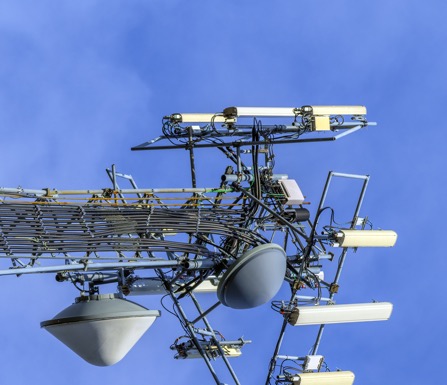 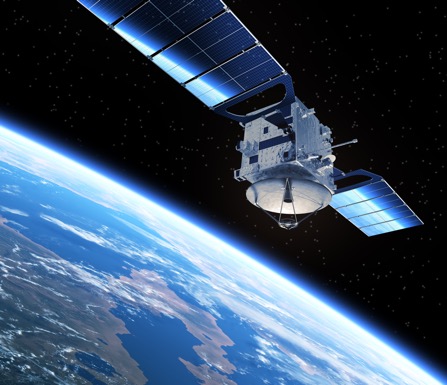 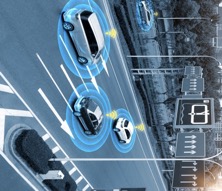 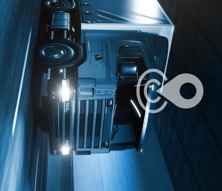 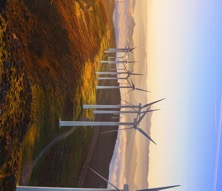 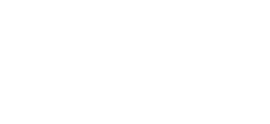 Redefining mobile connectivity for the 21st century
Confidential & Proprietary
[Speaker Notes: Hybrid is the future solution for Mobile
We are uniquely positioned to be the infrastructure augmentation to MNOs to deliver
They have the network on the ground and we are providing a piece of their infrastructure
Omnispace sells services through existing MNO channels, and enables “enhanced” enterprise-grade wireless services for high value users]
Omnispace Enables Ubiquitous Mobile Connectivity
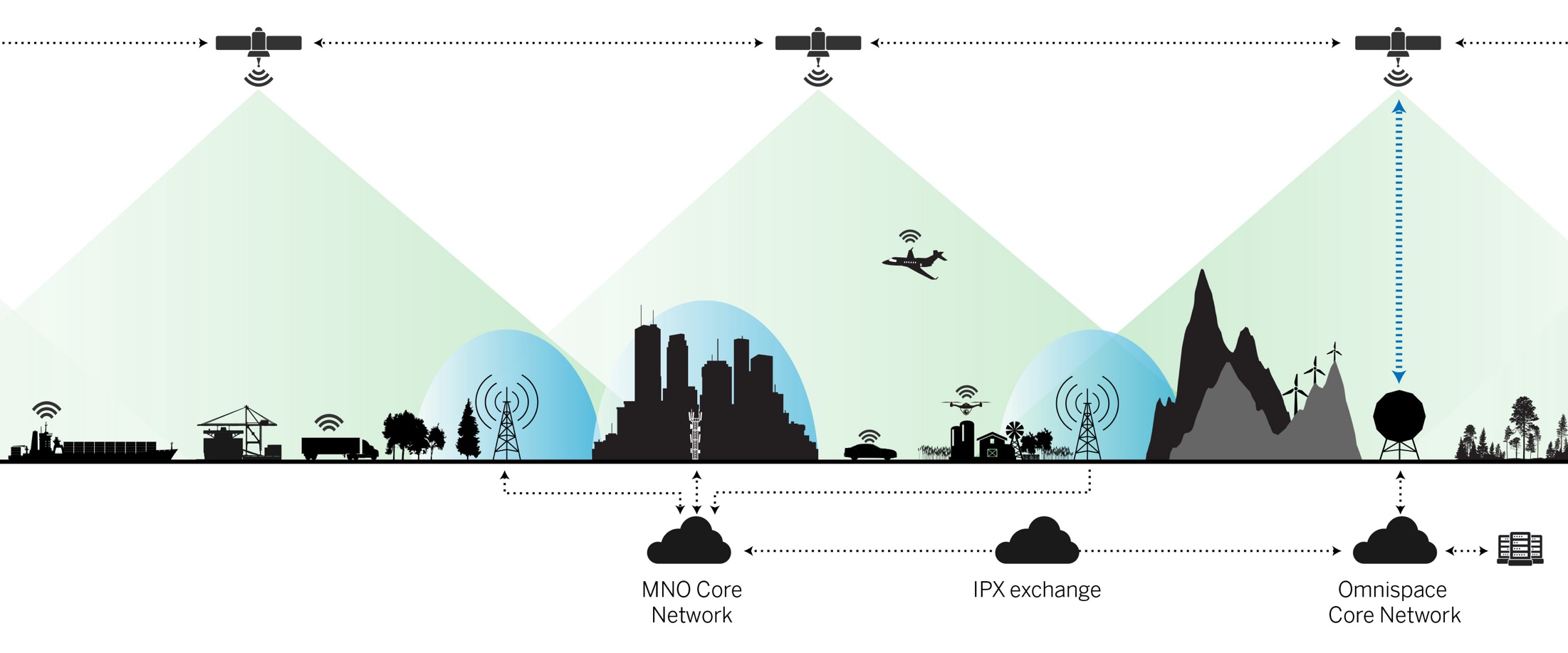 5G hybrid architecture combines global NGSO coverage and mobile network roaming
Terrestrial Network Operations
When the device is in the MNO’s terrestrial coverage area it will connect to the MNO’s Network
Satellite Network Operations
If the device is outside MNO coverage or roaming outside of the “home network” it will connect through the Omnispace network
Confidential & Proprietary
Enhancing Services for Existing MNO and IoT Customers
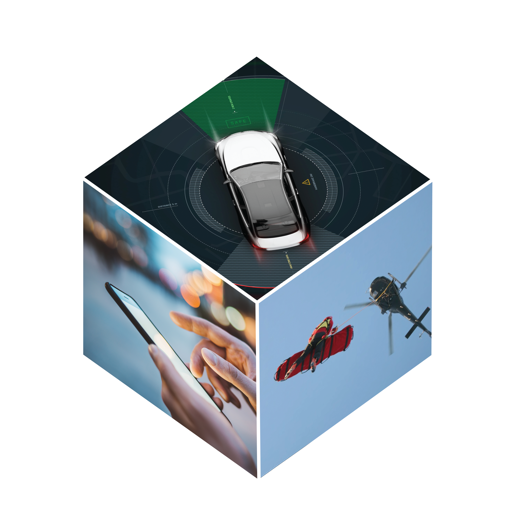 Services
Customers
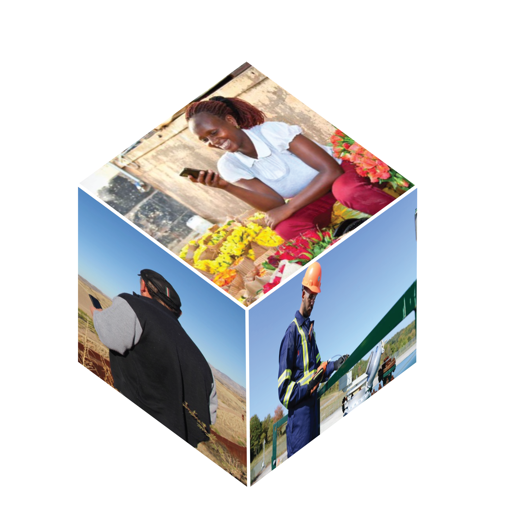 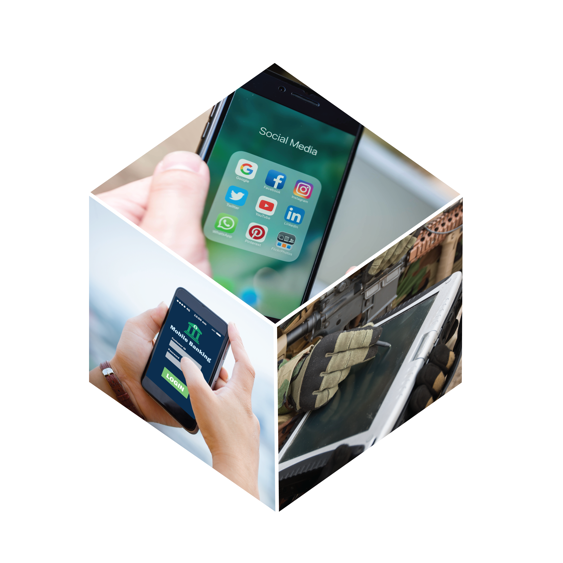 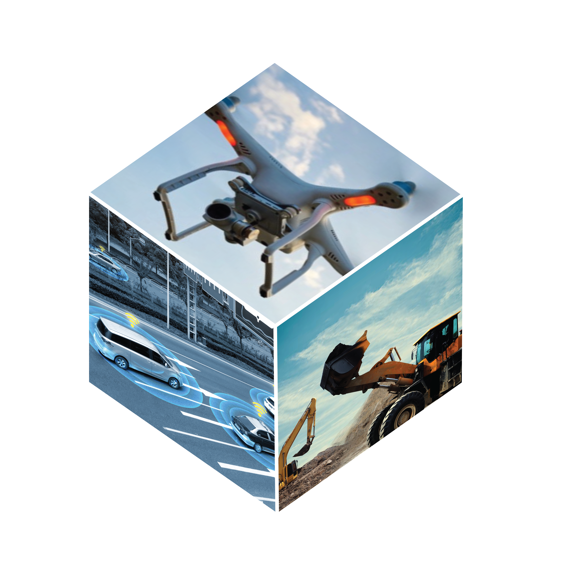 Enterprise
IoT
Data
Voice
Consumer
Government
Global Voice & Data Communications for Consumer, Enterprise and Government Users
Confidential & Proprietary
[Speaker Notes: Enterprise Value
-Subscribers
Revenue
Coverage
Margin


 
Omnispace is reimagining mobile satellite connectivity, offering a disruptive new solution that will enable innovative mobile devices, true mobility for assets on the move, and global coverage for challenging regions. 
 
Beyond global coverage to deliver the mobile experience and enhanced functionality users desire.]
Market Opportunities Beyond Imagination
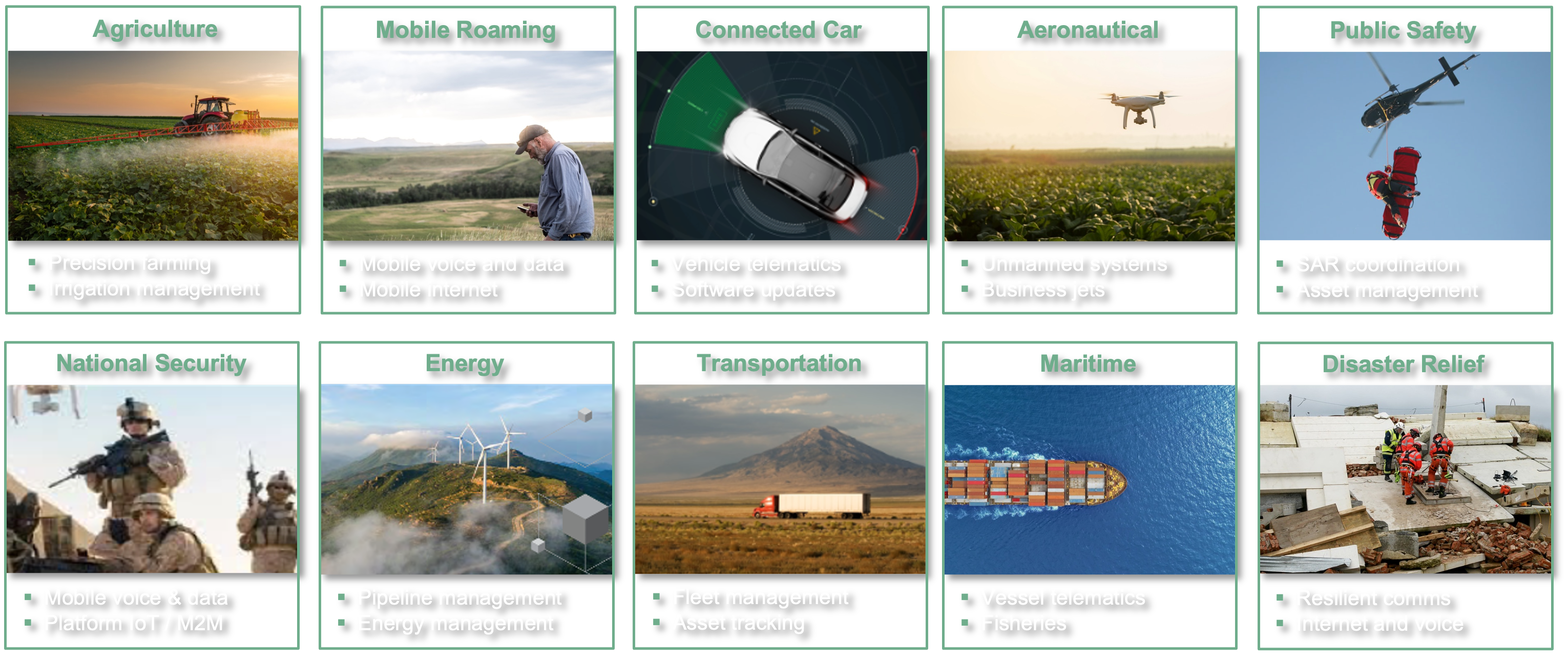 Confidential & Proprietary
The Only Standards-Based Global 5G NTN Network
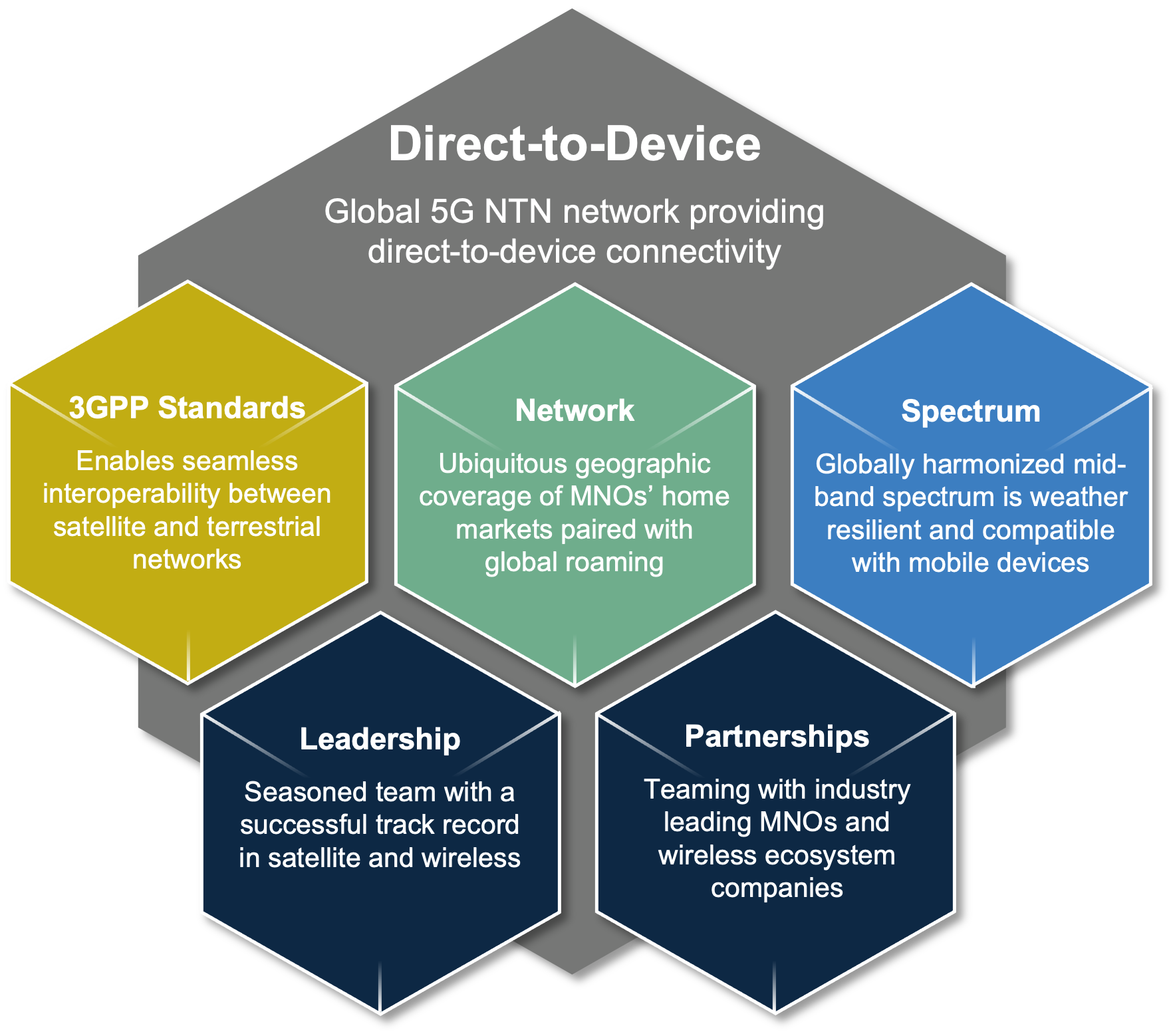 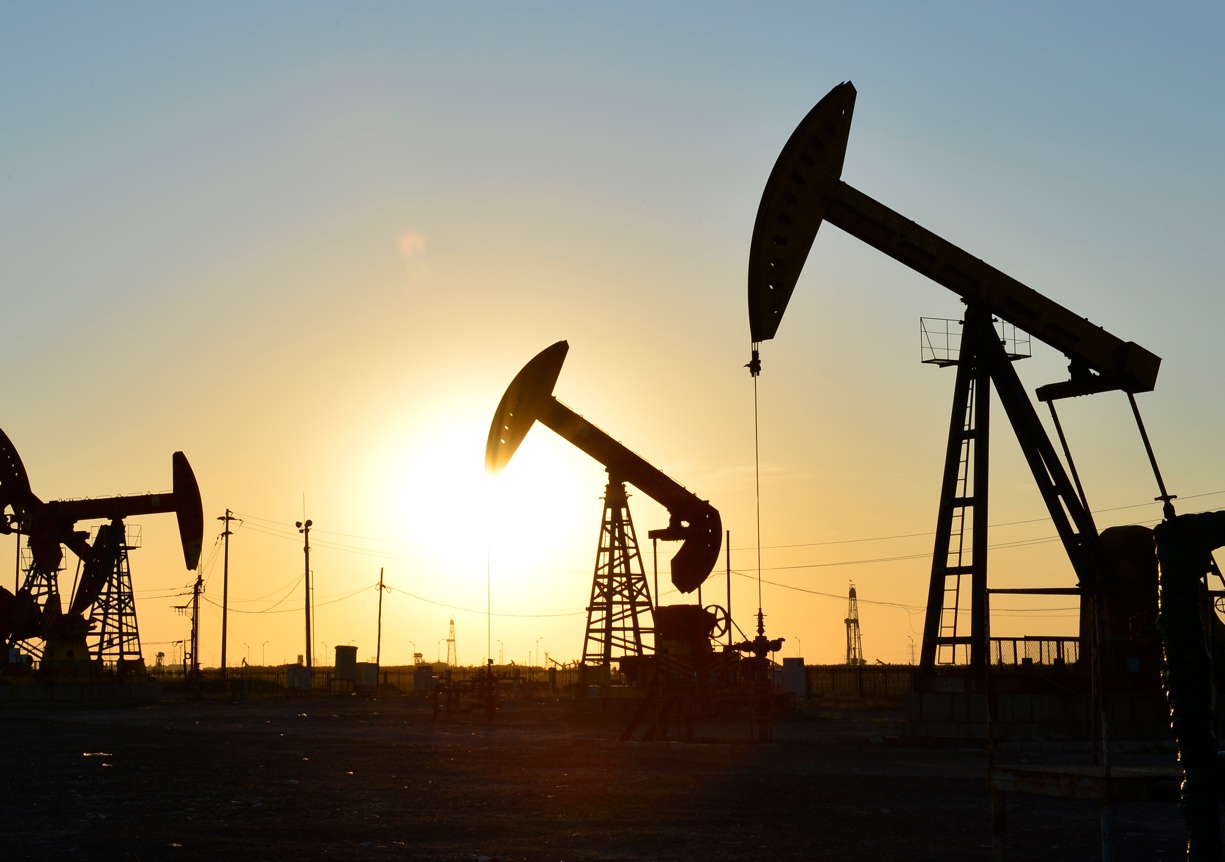 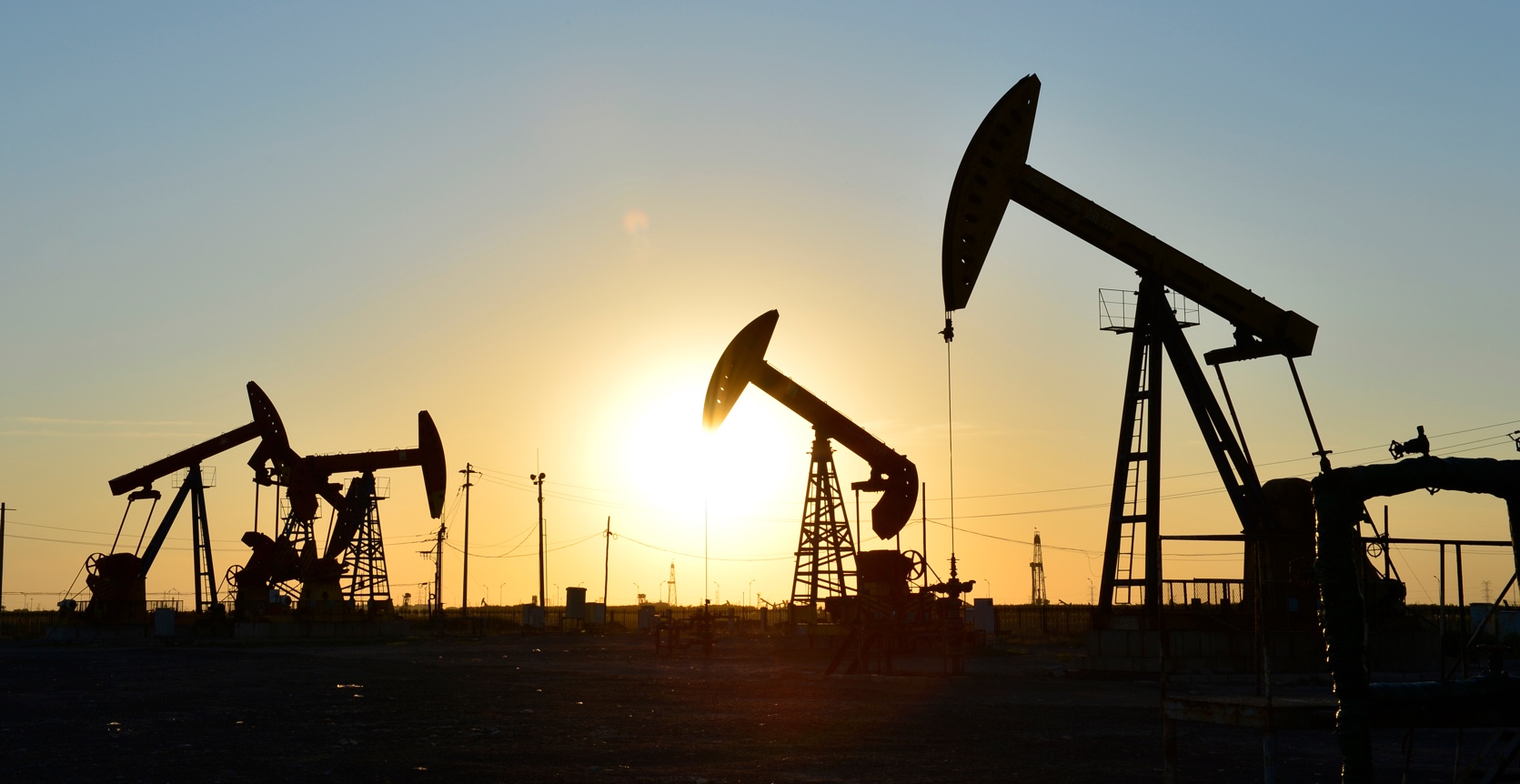 Confidential & Proprietary
5G NTN Technology
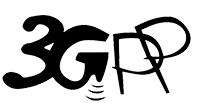 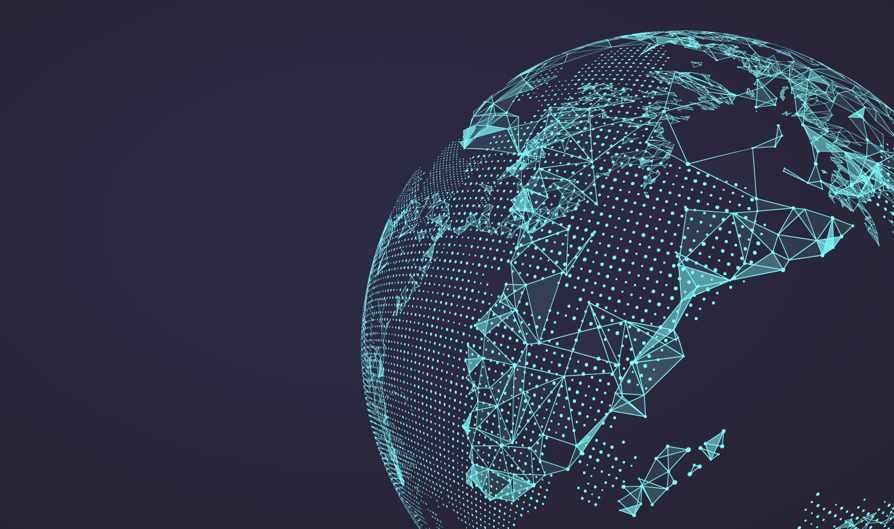 3GPP is standardizing seamless interoperability between terrestrial and non-terrestrial networks (NTN)
NTN is being developed as an enhancement to 5G standards
Enables mobile devices to seamlessly roam between terrestrial and NTN networks
The 5G NTN standard will support mobile broadband and IoT solutions
NGSO network architectures are a primary focus of NTN standards activities
3GPP Release 17 (5G NTN Standard) to be published in 2Q22, paving the way for commercial availability of NTN devices in 2023
Confidential & Proprietary
5G NTN Device Ecosystem
User terminals will be able to utilize standard chipsets leveraging economies of scale of the broader 5G ecosystem, lowering costs and expanding addressable markets

Omnispace’s S-band frequencies have been standardized at 3GPP (Band n256) and support 5G services globally

Omnispace’s frequencies are the baseline for 5G NTN analysis  at 3GPP (sub-6GHz), and can be supported with no hardware changes in 5G chipsets
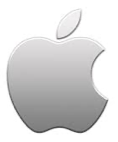 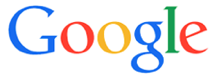 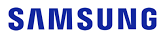 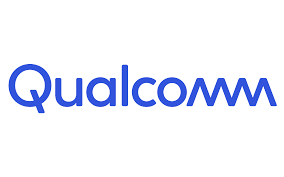 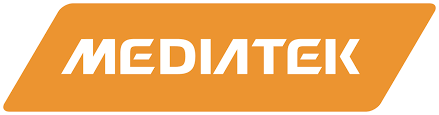 Confidential & Proprietary
Omnispace Mid-Band Spectrum is Ideal for NTN Operation
Omnispace’s NGSO Satellite Network*
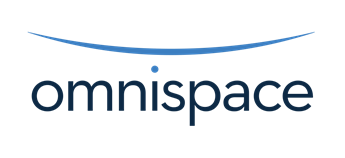 MNO Partner’s Cellular Network
Low Band
High Band
Mid-Band
1.7 GHz
600 MHz
900 MHz
2.3 GHz
5.8 GHz
2.2 GHz
MSS 2 GHz
Cellular
PCS
AWS
600 MHz
GSM 850
2.6 GHz
WiFi 5
700 MHz
WiFi 2.4
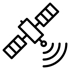 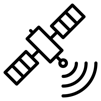 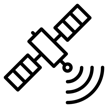 SMR
NGSO
Constellation
UMTS
CBRS
WCS
BRS/EBS
IMT 2000
GSM 1800
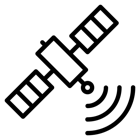 2 GHz S-band
Service Links
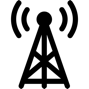 Rural/Remote
Public Safety
MSS
Feeder Links
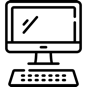 IoT
CGC
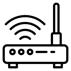 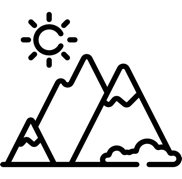 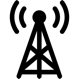 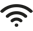 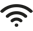 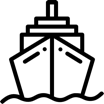 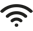 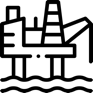 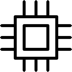 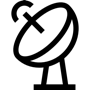 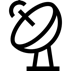 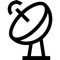 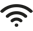 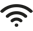 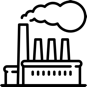 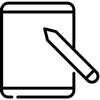 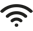 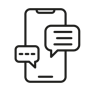 Maritime MSS & IoT
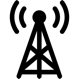 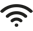 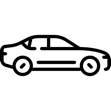 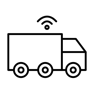 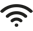 *Omnispace’s NGSO satellite network delivers direct-to-device connectivity to augment the performance of partner  MNOs” cellular networks
Mobile Broadband & MVNO CGC
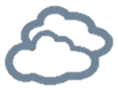 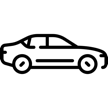 Connected Car
MSS/CGC
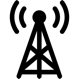 Connected Car
CGC/MSS
Confidential & Proprietary
Gateway Network
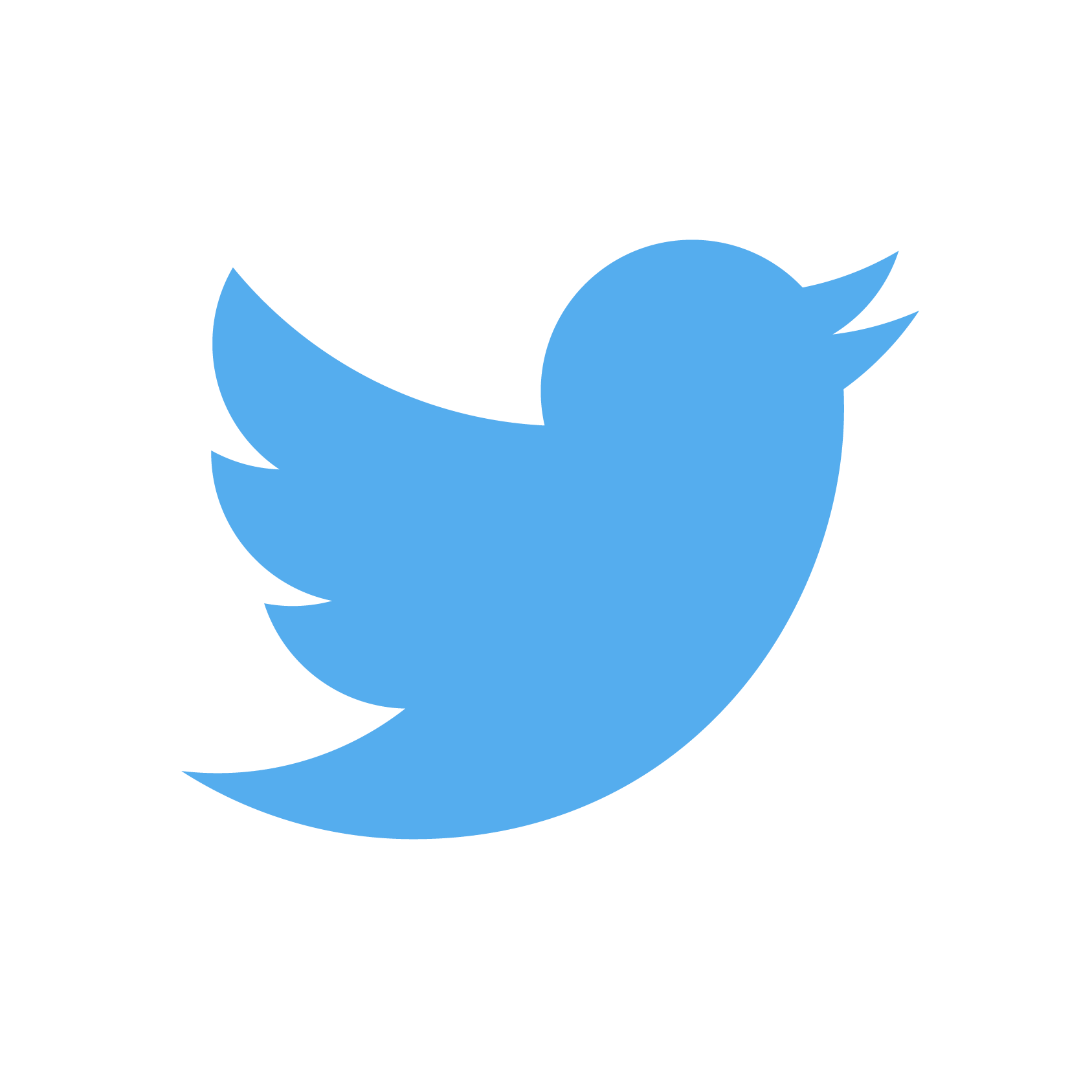 @Omnispace
Omnispace.com
Shahrokh Khanzadeh-Amiri
Email: samiri@omnispace.com
Mobile: +447393533137
Confidential & Proprietary